Managerial Economics
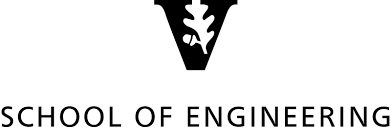 Fall 2017 - Mike Shor 				Lecture 6
Last time…
Synergy! Leverage! Transformative Change!
Err… economies of scale and scope
2
Outline…
Understanding market changes
Market structure (and the inevitable bad news)
Strategy (or delaying the inevitable)
3
Market Changes
Market
Demand
Supply
Magic
4
Market Equilibrium
Quantity Supplied = Quantity Demanded
5
Market Equilibrium
Shifts in supply or demand change equilibrium prices and quantities

Can predict industry changes
Can explain industry changes
6
Cauliflower “bubble”?

In winter of 2016, cauliflower prices spiked to as much as $8 per head

The amount of cauliflower sold remained largely unchanged
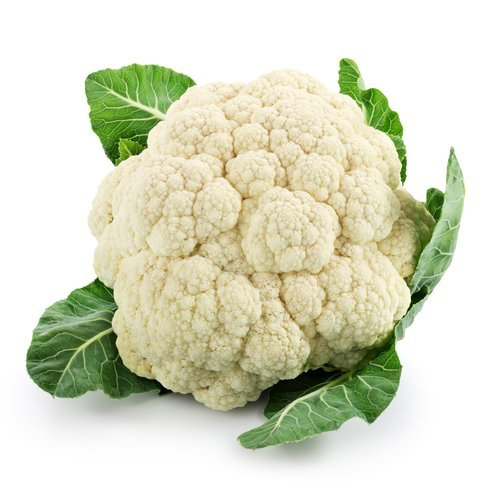 All models are wrong

But some are useful

— George Box
8
Market Structure
9
Market Structure
Competitive Firm

Low barriers to entry
Many close substitutes
Price taker
Similar cost structures

Positive profit possible
for a very short term
Monopoly

High barriers to entry
No substitutes
Price setter


Positive profit possible
for longer (but not long) term
Strategy
Reduce costs
Differentiate Products
Reduce Competitive Intensity
11
We pride ourselves 
on our enduring pursuit and adoption 
of industry best practices

— A very proud firm

“Meh.” — Me
12
Two Sides of Strategy
Industry
		External Industrial Organization (IO) view
		focus on characteristics of the industry

Firm
		Resource based view (RBV)
		focus on non-easily copied assets of your firm
13
Industry View
Porter’s Five Forces (plus one)
		High barriers to entry
		Low buyer power
		Low supplier power
		Low threat from substitutes
		Low levels of rivalry
		High levels of complementarity
14
Resource View
The industry view can’t explain why some competitors are more profitable than others.
Firms profit from resources that are valuable and rare.
Firms profit in the longer term from resources that are difficult to substitute or imitate.
15
Summary
Can predict and explain market changes through shifts in supply and demand

Industry structure can impact short-term profitability, but in the long term, profits erode

Strategy is about maintaining and improving profitability
16